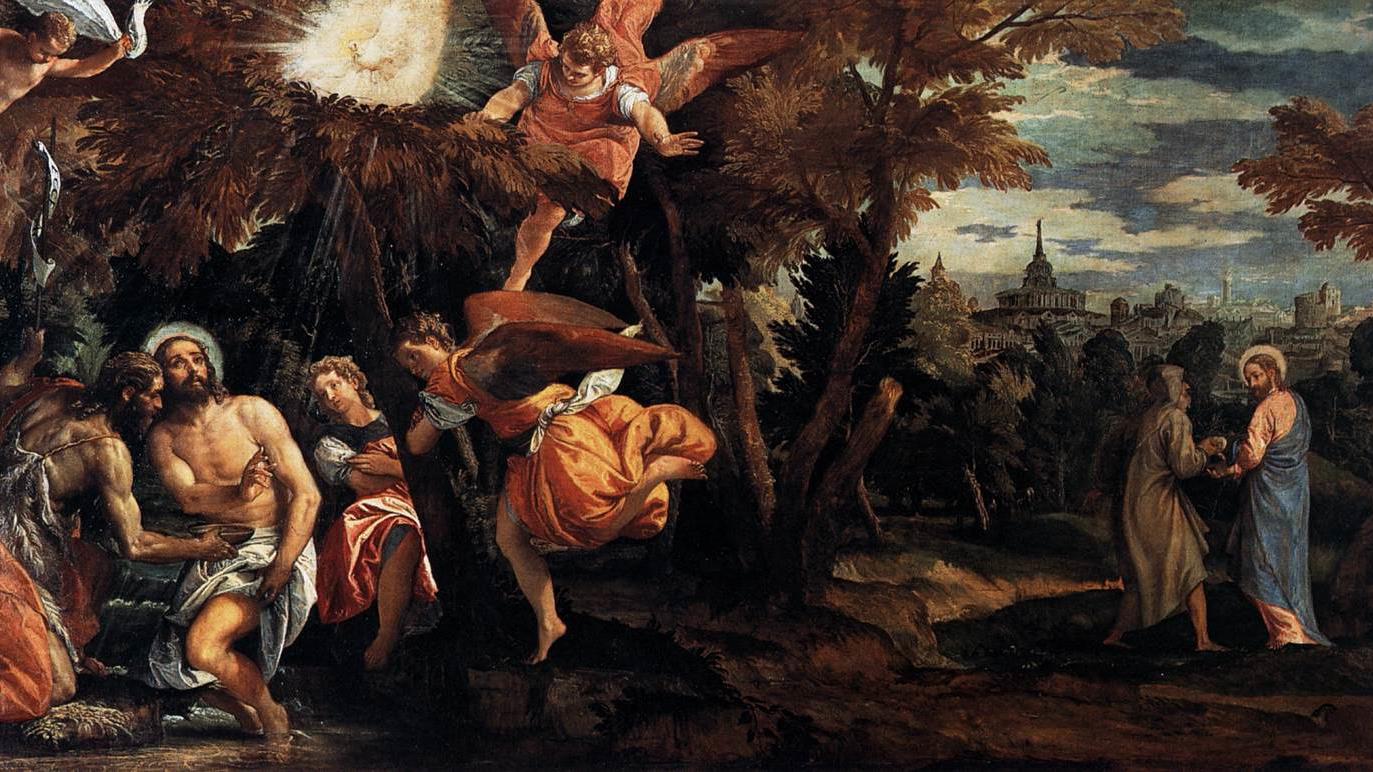 U BORBI S NAPASTIMA/KUŠNJAMA
KORIZMENE KATEHEZE U GODINI MOLITVE
Petak pred Prvu korizmenu nedjelju | 16. veljače 2024.
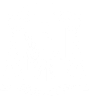 Mk 1,12-15
KORIZMENA KATEHEZA PETKOM
16. veljače 2024.
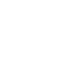 Iz evanđelja po Marku  
U ono vrijeme: Duh nagna Isusa u pustinju. I bijaše u pustinji četrdeset dana, gdje ga je iskušavao sotona; bijaše sa zvijerima, a anđeli mu služahu. A pošto Ivan bijaše predan, otiđe Isus u Galileju. Propovijedao je evanđelje Božje: „Ispunilo se vrijeme, približilo se kraljevstvo Božje! Obratite se, i vjerujte Evanđelju“.
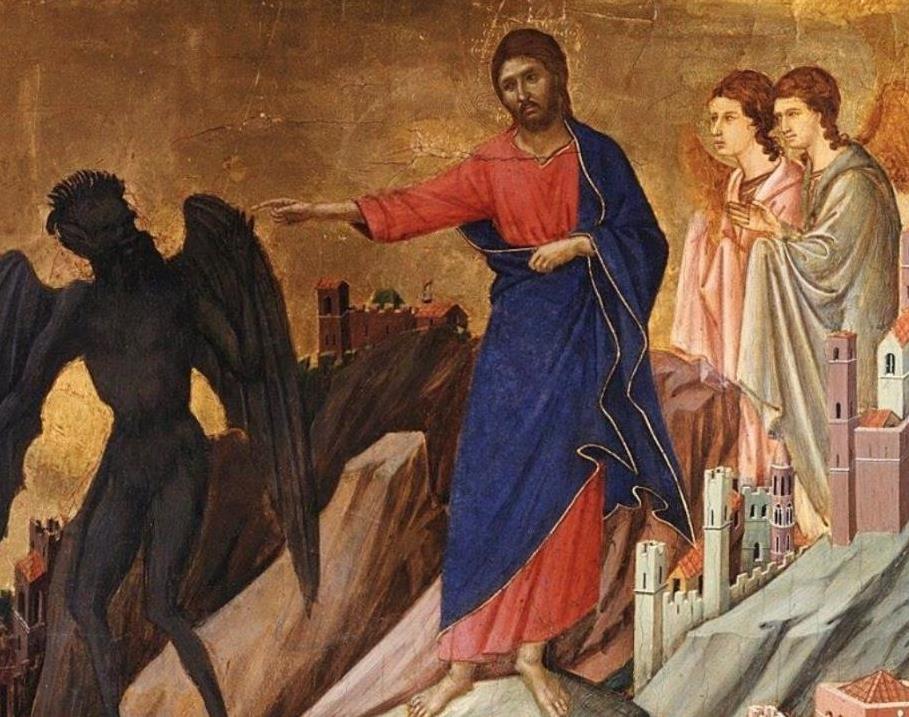 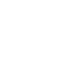 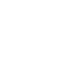 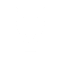 EVANĐEOSKI TEKST
PITANJA ZA RAZMIŠLJANJE
KATEHETSKO IZLAGANJE
POTICAJI ZA DJELOVANJE
Pitanja za razmišljanje
KORIZMENA KATEHEZA PETKOM
16. veljače 2024.
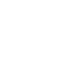 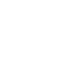 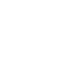 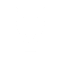 EVANĐEOSKI TEKST
PITANJA ZA RAZMIŠLJANJE
KATEHETSKO IZLAGANJE
POTICAJI ZA DJELOVANJE
Povlačenje u pustinju
KORIZMENA KATEHEZA PETKOM
16. veljače 2024.
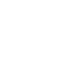 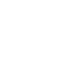 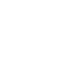 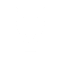 EVANĐEOSKI TEKST
PITANJA ZA RAZMIŠLJANJE
KATEHETSKO IZLAGANJE
POTICAJI ZA DJELOVANJE
Neizbježnost kušnji
KORIZMENA KATEHEZA PETKOM
16. veljače 2024.
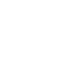 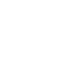 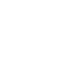 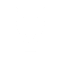 EVANĐEOSKI TEKST
PITANJA ZA RAZMIŠLJANJE
KATEHETSKO IZLAGANJE
POTICAJI ZA DJELOVANJE
Neizbježnost kušnji
KORIZMENA KATEHEZA PETKOM
16. veljače 2024.
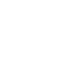 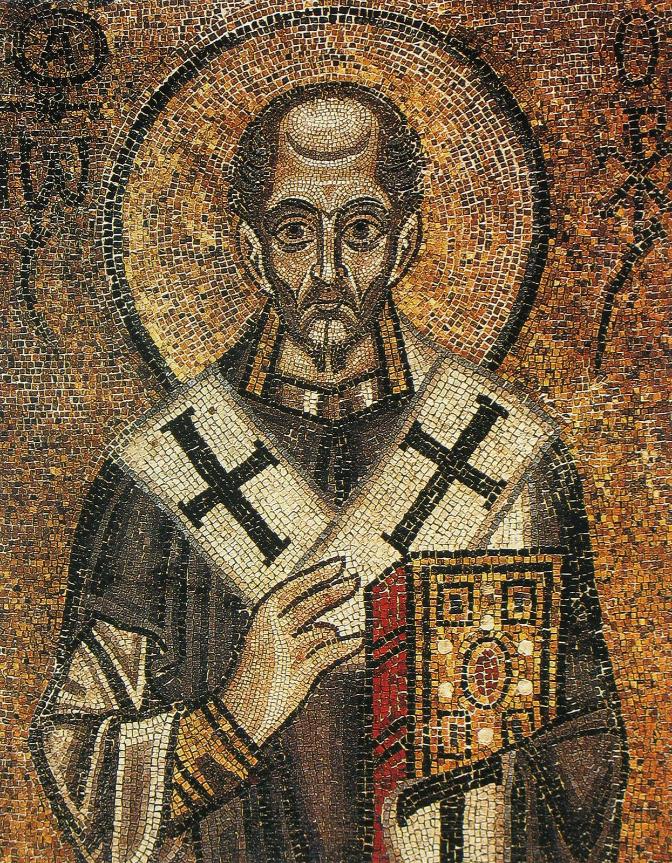 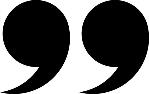 Budući da je Gospodin sve činio za našu pouku, želio je biti odveden u pustinju i tamo ući u bitku s đavlom. To je činio da se krštenici ne uznemiravaju ako nakon krštenja dožive veće kušnje, neka ne misle da ih ne bi trebali očekivati. Ako nismo spremni suočiti se s kušnjama koje moramo podnositi otvorit ćemo vrata velikim neprijateljima duše.
sv. Ivan Zlatousti
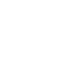 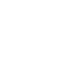 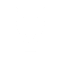 EVANĐEOSKI TEKST
PITANJA ZA RAZMIŠLJANJE
KATEHETSKO IZLAGANJE
POTICAJI ZA DJELOVANJE
Vrijeme čišćenja i duhovnih vježbi
KORIZMENA KATEHEZA PETKOM
16. veljače 2024.
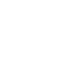 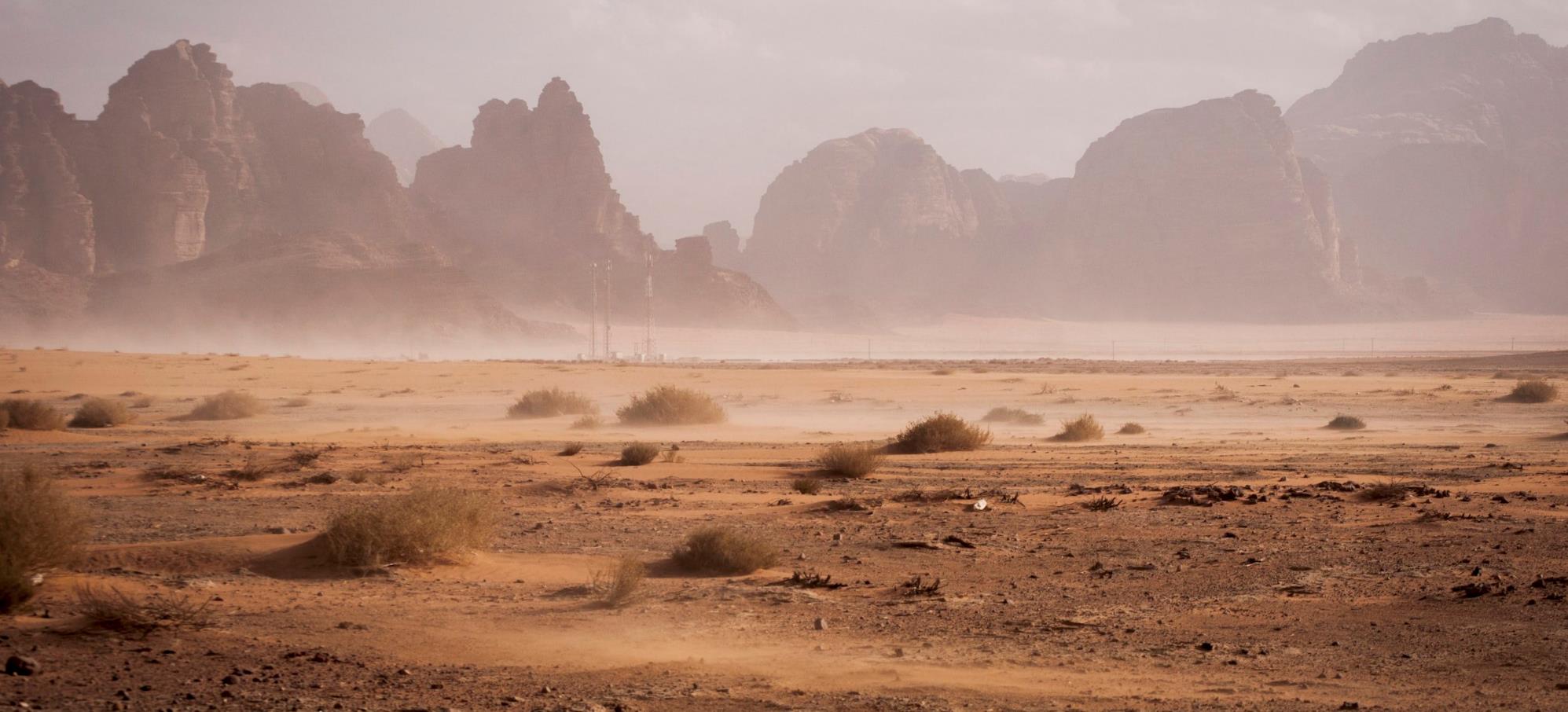 Isusova pobjeda nad grijehom i smrću
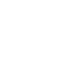 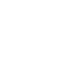 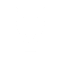 EVANĐEOSKI TEKST
PITANJA ZA RAZMIŠLJANJE
KATEHETSKO IZLAGANJE
POTICAJI ZA DJELOVANJE
Kušnje
KORIZMENA KATEHEZA PETKOM
16. veljače 2024.
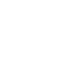 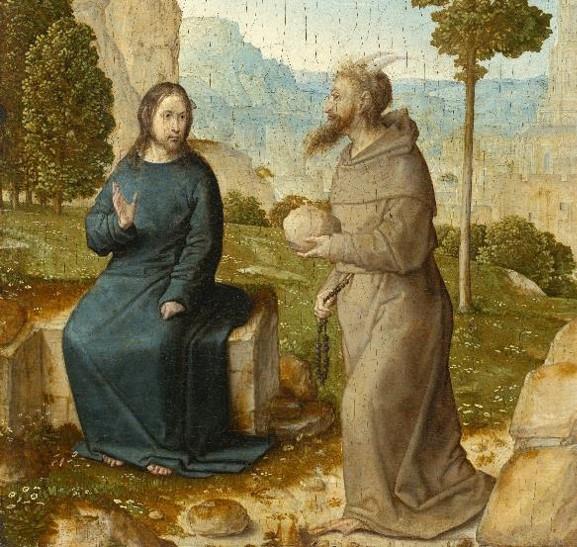 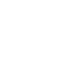 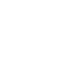 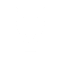 EVANĐEOSKI TEKST
PITANJA ZA RAZMIŠLJANJE
KATEHETSKO IZLAGANJE
POTICAJI ZA DJELOVANJE
Kušnja i napast
KORIZMENA KATEHEZA PETKOM
16. veljače 2024.
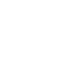 Napast
Kušnja
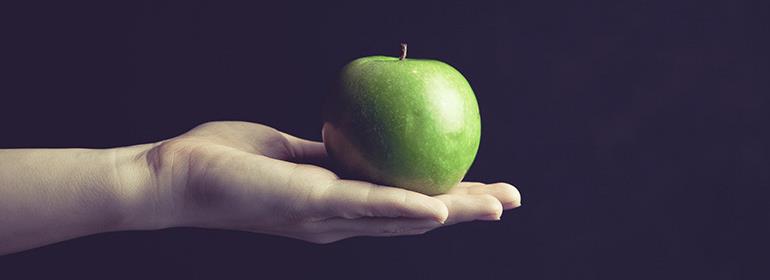 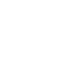 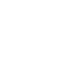 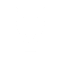 EVANĐEOSKI TEKST
PITANJA ZA RAZMIŠLJANJE
KATEHETSKO IZLAGANJE
POTICAJI ZA DJELOVANJE
Kušnja i napast
KORIZMENA KATEHEZA PETKOM
16. veljače 2024.
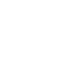 Napast
Kušnja
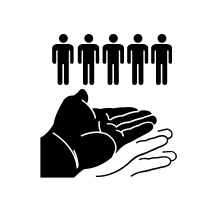 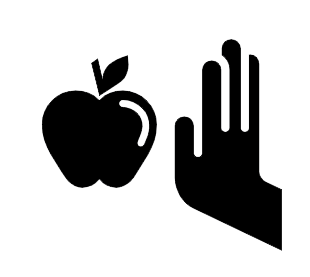 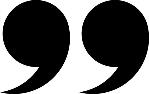 … i ne uvedi nas u napast, nego izbavi od zla (i Zloga).
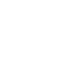 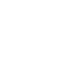 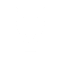 EVANĐEOSKI TEKST
PITANJA ZA RAZMIŠLJANJE
KATEHETSKO IZLAGANJE
POTICAJI ZA DJELOVANJE
Isusov primjer
KORIZMENA KATEHEZA PETKOM
16. veljače 2024.
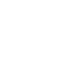 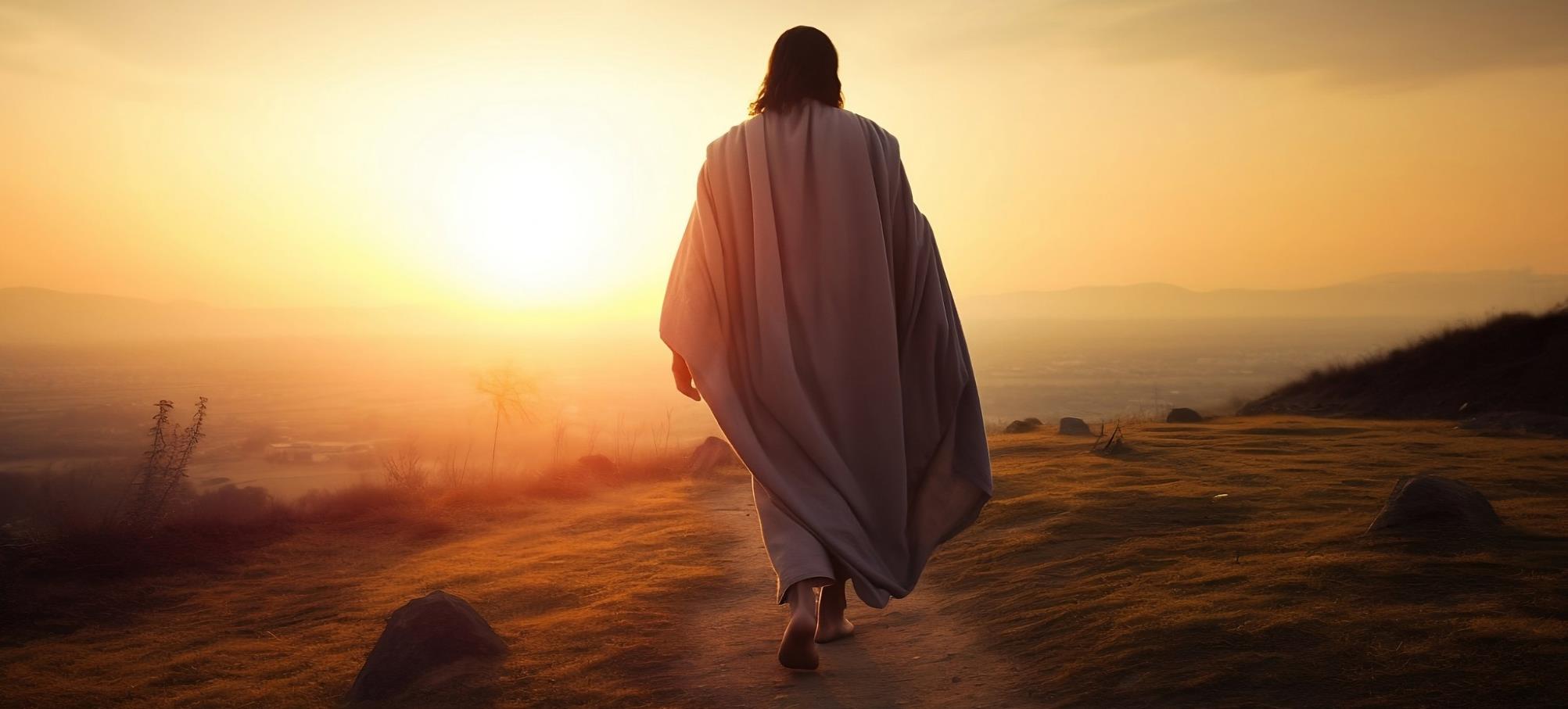 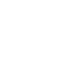 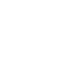 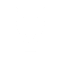 EVANĐEOSKI TEKST
PITANJA ZA RAZMIŠLJANJE
KATEHETSKO IZLAGANJE
POTICAJI ZA DJELOVANJE
„bijaše sa zvijerima”
KORIZMENA KATEHEZA PETKOM
16. veljače 2024.
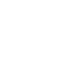 Pustinja
Edenski vrt
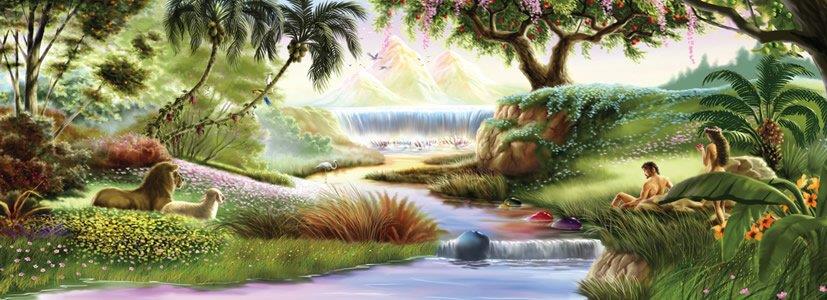 tu dolaze napasti (zvijeri) i pogađaju gdje smo najslabiji (bolesti, umor, osamljenost, ostavljenost, nerazumijevanje…)
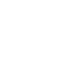 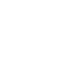 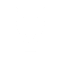 EVANĐEOSKI TEKST
PITANJA ZA RAZMIŠLJANJE
KATEHETSKO IZLAGANJE
POTICAJI ZA DJELOVANJE
Suvremene pustinje
KORIZMENA KATEHEZA PETKOM
16. veljače 2024.
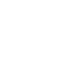 Postoje toliki oblici pustinja. Postoji pustinja siromaštva, pustinja gladi i žeđi, pustinja napuštenosti, usamljenosti, razorene ljubavi. Postoji pustinja zaborava Boga, ispražnjenih duša koje nisu svjesne čovjekovog dostojanstva i puta. Izvanjske se pustinje u svijetu umnažaju, jer su nutarnje pustinje postale tako prostrane. Zato bogatstva zemlje nisu više u službi izgradnje vrta Božjega u kojemu bi svi morali živjeti, već su stavljena u službu izrabljivačkih sila.
papa Benedikt XVI.
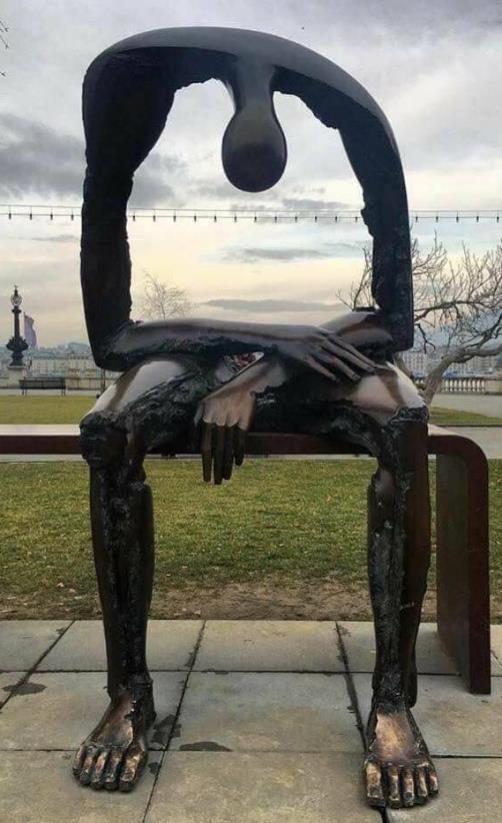 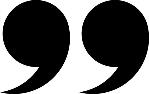 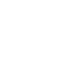 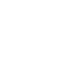 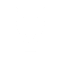 EVANĐEOSKI TEKST
PITANJA ZA RAZMIŠLJANJE
KATEHETSKO IZLAGANJE
POTICAJI ZA DJELOVANJE
Suvremene pustinje
KORIZMENA KATEHEZA PETKOM
16. veljače 2024.
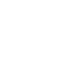 Zadaća Isusovih sljedbenika
Crkva u svojoj cjelini, i pastiri u njoj, moraju se poput Krista zaputiti, kako bi povela ljude iz pustinje, prema mjestu života, prema prijateljstvu sa Sinom Božjim, prema Onomu koji nam daruje život, život u punini.
papa Benedikt XVI.
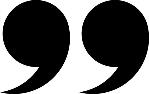 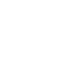 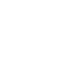 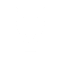 EVANĐEOSKI TEKST
PITANJA ZA RAZMIŠLJANJE
KATEHETSKO IZLAGANJE
POTICAJI ZA DJELOVANJE
„a anđeli mu služahu”
KORIZMENA KATEHEZA PETKOM
16. veljače 2024.
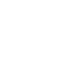 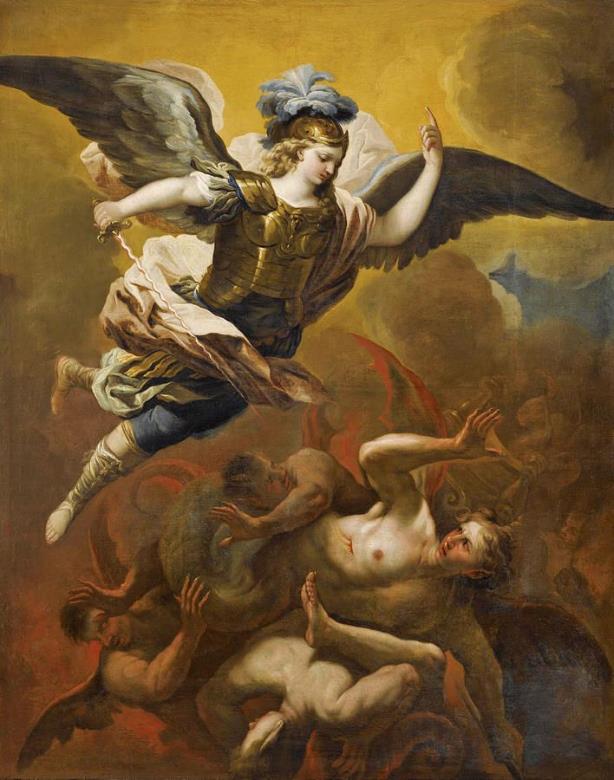 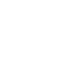 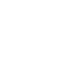 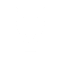 EVANĐEOSKI TEKST
PITANJA ZA RAZMIŠLJANJE
KATEHETSKO IZLAGANJE
POTICAJI ZA DJELOVANJE
„a anđeli mu služahu”
KORIZMENA KATEHEZA PETKOM
16. veljače 2024.
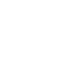 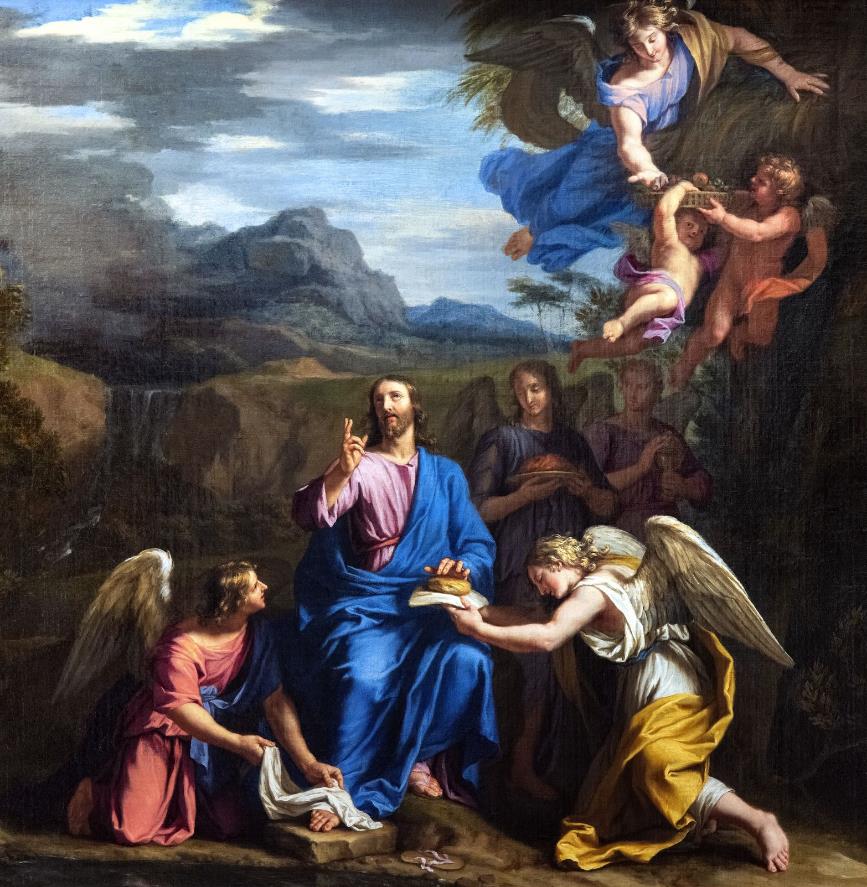 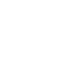 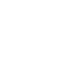 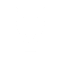 EVANĐEOSKI TEKST
PITANJA ZA RAZMIŠLJANJE
KATEHETSKO IZLAGANJE
POTICAJI ZA DJELOVANJE
Povratak u Galileju
KORIZMENA KATEHEZA PETKOM
16. veljače 2024.
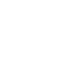 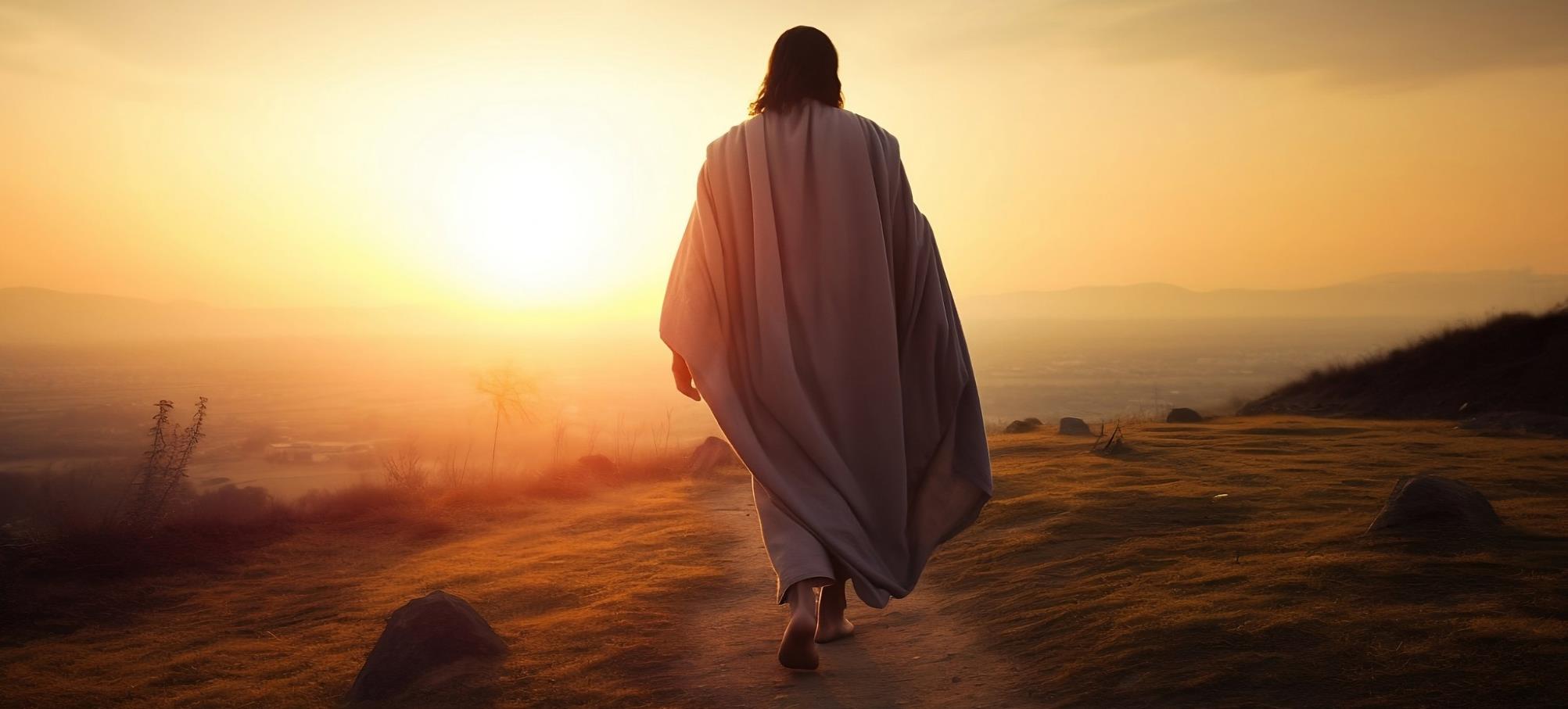 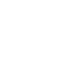 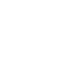 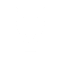 EVANĐEOSKI TEKST
PITANJA ZA RAZMIŠLJANJE
KATEHETSKO IZLAGANJE
POTICAJI ZA DJELOVANJE
Zaključak – cilj korizme
KORIZMENA KATEHEZA PETKOM
16. veljače 2024.
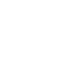 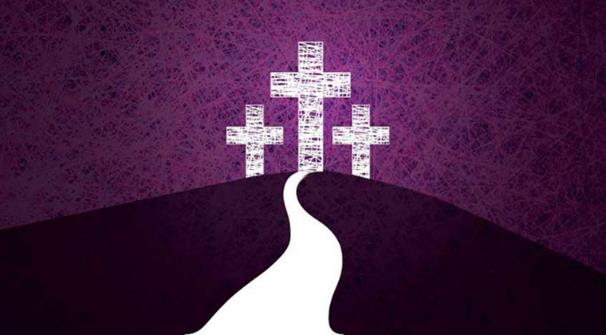 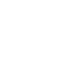 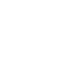 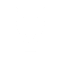 EVANĐEOSKI TEKST
PITANJA ZA RAZMIŠLJANJE
KATEHETSKO IZLAGANJE
POTICAJI ZA DJELOVANJE
Poticaji za ostvarivanje evanđeoskih zahtjeva
KORIZMENA KATEHEZA PETKOM
16. veljače 2024.
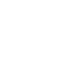 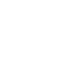 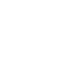 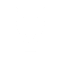 EVANĐEOSKI TEKST
PITANJA ZA RAZMIŠLJANJE
KATEHETSKO IZLAGANJE
POTICAJI ZA DJELOVANJE